Current work and AGN intrests in the LST comunity
Giuseppe Silvestri
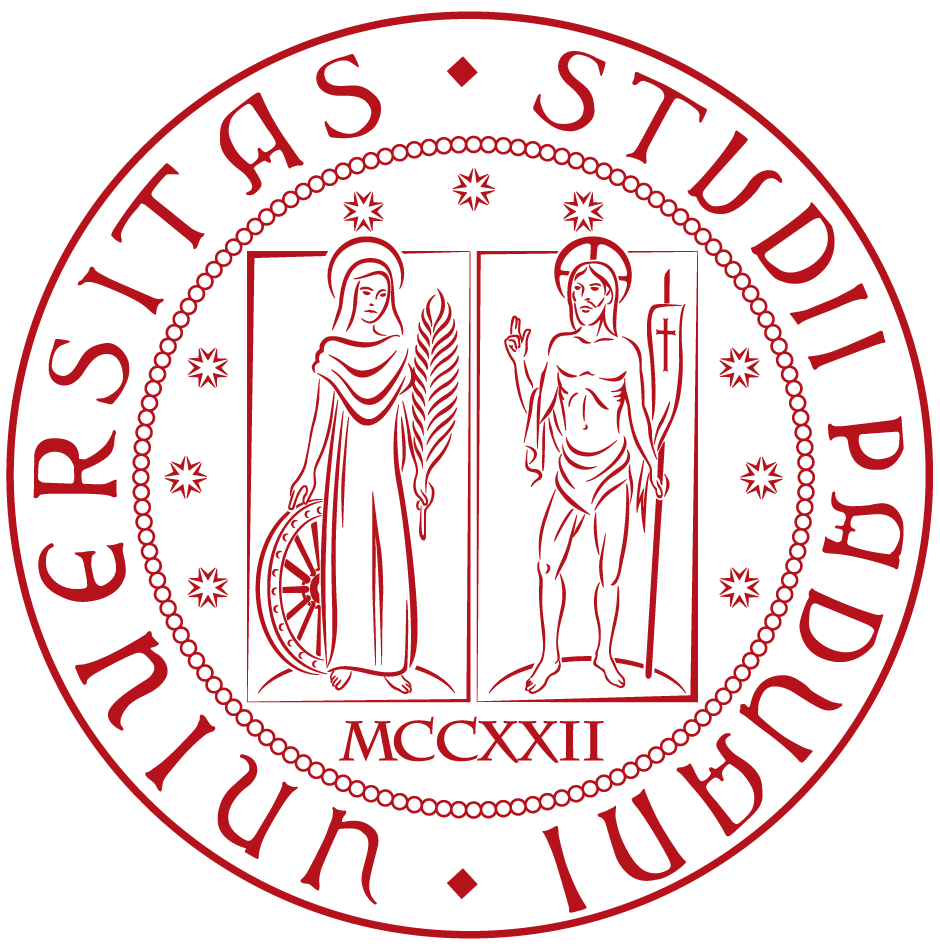 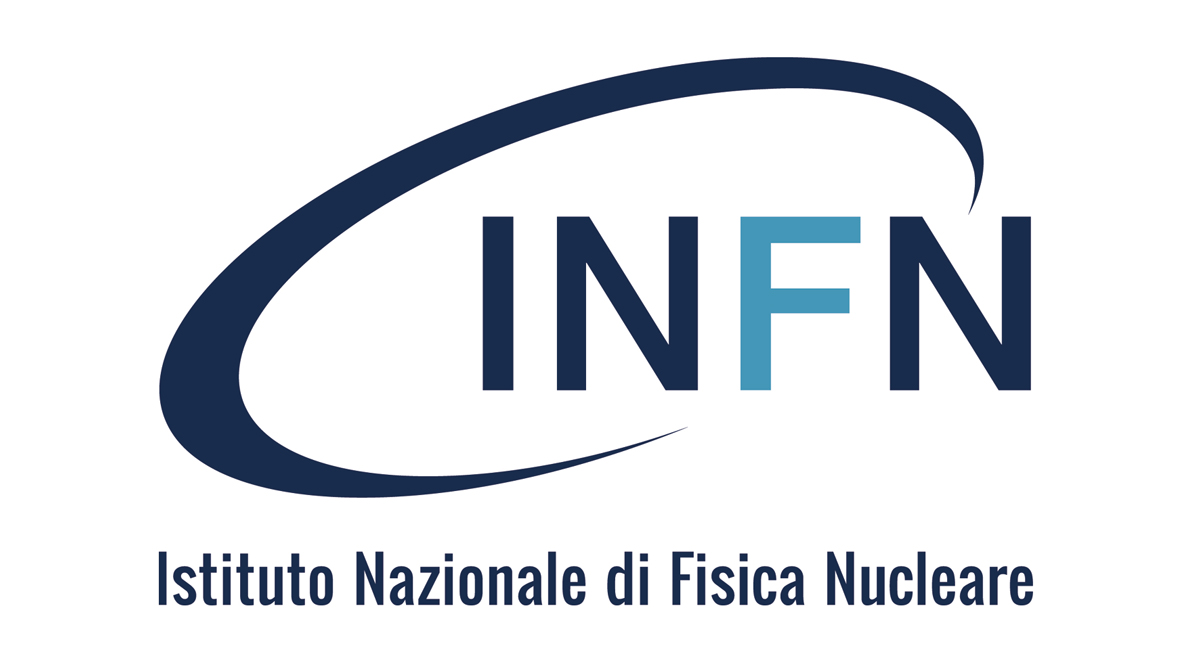 giuseppe.silvestri@studenti.unipd.it
1
About me
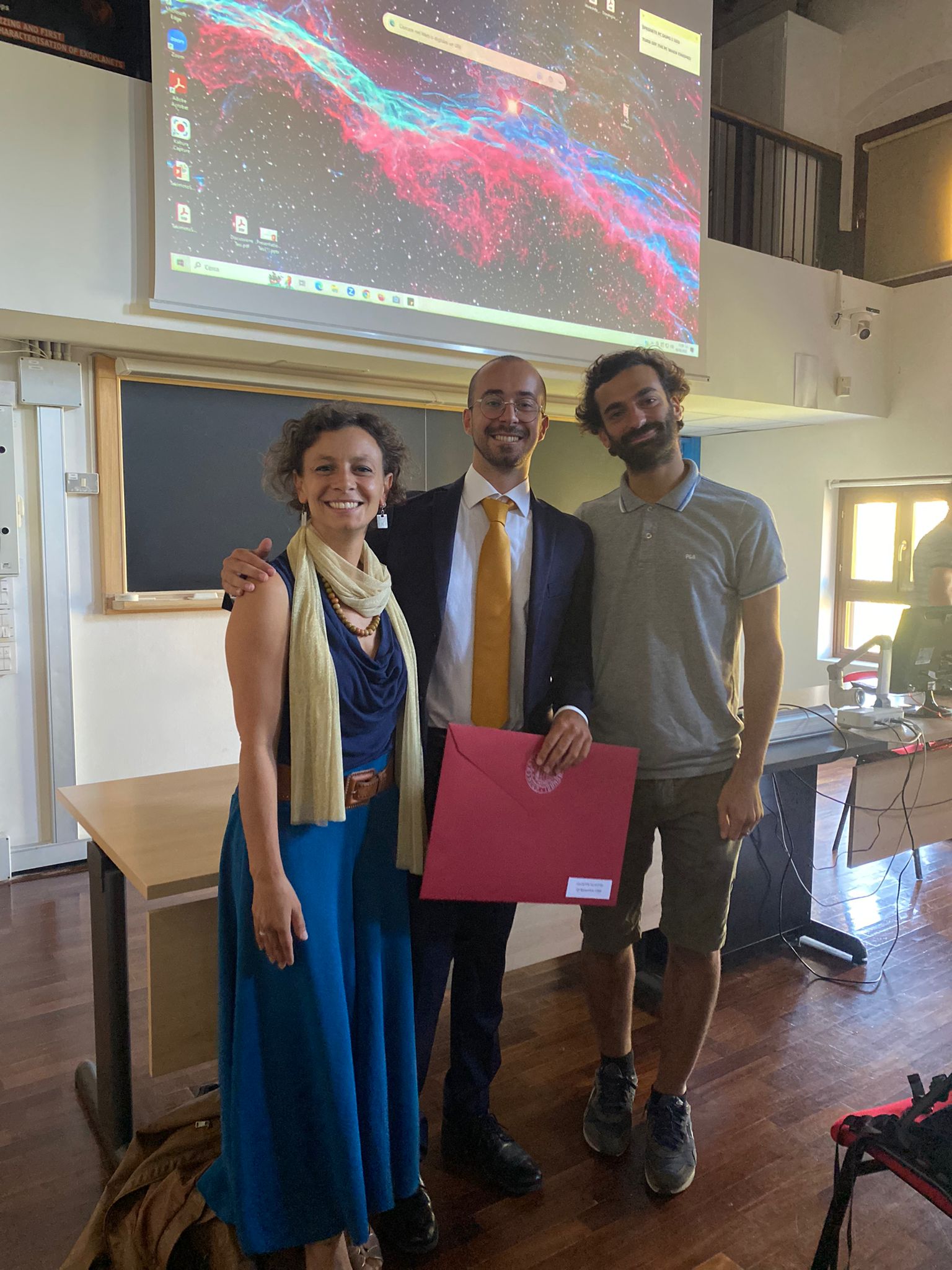 Born in Palermo in 1999.

Bachelor in Physics and master degree in Astrophysics done at the University of Padova

Master degree thesis: «Modeling of the broad band emission of the AGN PG 1553+113» supervisor Elisa Prandini, cosupervisors: Davide Miceli, Axel Arbet Engels

PhD cycle: XXXIX

PhD Thesis title: «Testing high energy emission from blazars in a multiwavelength and multimessenger context»
2
Current work: IGMF + Machine Learning
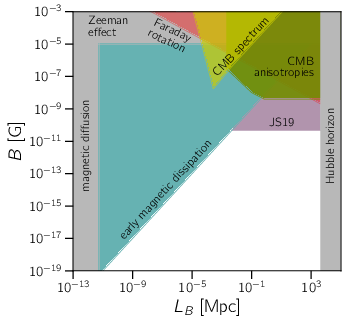 Started working on IGMF
CRPropa simulations on GRB and Blazars
Focus on blazar sources like TXS 0210+515
Machine Learning is an hot topic in Padova: several postdocs + Elisa’s PRIN
From R. Alves Batista 2021
3
Current work: PG 1553+113
Continuing master thesis project on PG 1553+113
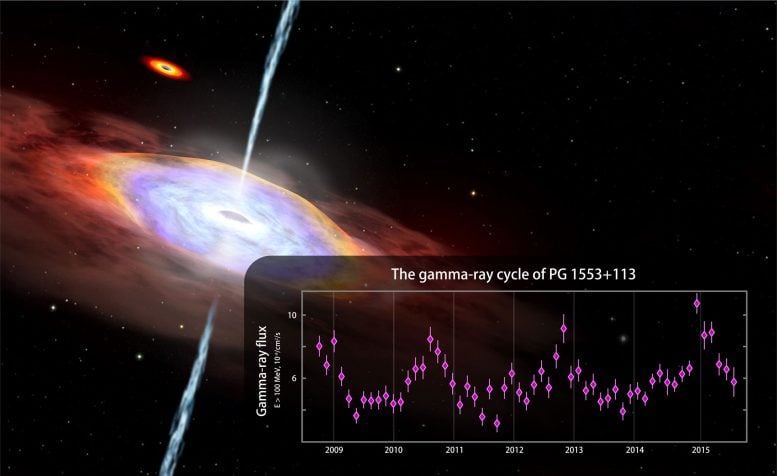 Extending the analysis to other periods

Including new MWL data


Applying new models
New students coming!!!
4
LST EGAL
Extragalactic analysis expertise in LST collaboration.  

Two sources:

PKS 0735+17

NGC1068
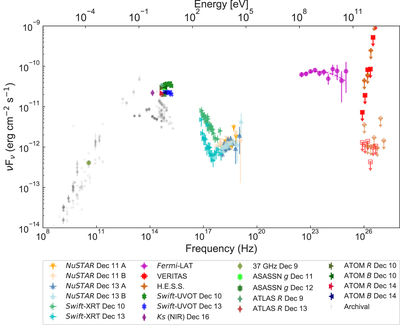 Both possible candidates as neutrino sources.
Available in the future for fast analysis
From Acharyya A. et al. 2023
5
THANK YOU 
FOR YOUR ATTENTION